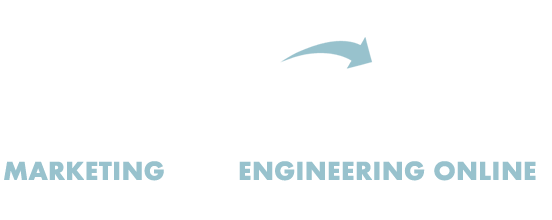 Error report
Segmentation and discriminant data do not match
Copyright (c) 2013, DECISIVE SYSTEM for
Segmentation and discriminant data do not match
There are 39 rows in the segmentation data, and 40 rows in the discriminant data.
Since segmentation and discriminant data relate to the same units (e.g., customers), the numbers of rows need to correspond perfectly. The analysis cannot proceed.
If you cannot find the problem in your data, run the segmentation analysis again, but this time without discriminant analysis.
Copyright (c) 2013, DECISIVE SYSTEM for .